Community Helpers
Citizens of our community!
Who are community helpers?
A community helper is a person who provides a service, using a skill or learned training, within our community. 

	In your words: ______________________________________________________

	____________________________________________________________________

	____________________________________________________________________.
Protection & Safety
Firefighter
Police Officer
Definition: Someone trained to uphold and enforce the law
Location: all populated locations, jails, town halls
Tools: 
Others: Detective, 
     Social Worker
Definition: A person that has been trained to prevent and extinguish fires
Location: local fire halls, burning buildings
Tools: 
Others: Coast Guard,
     Boarder Patrol
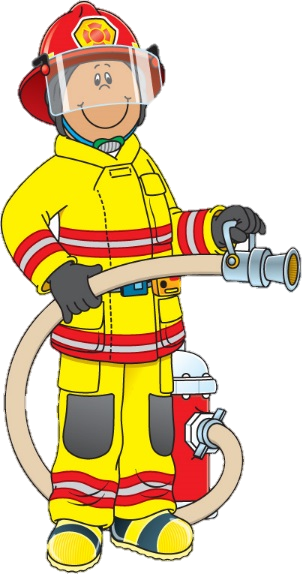 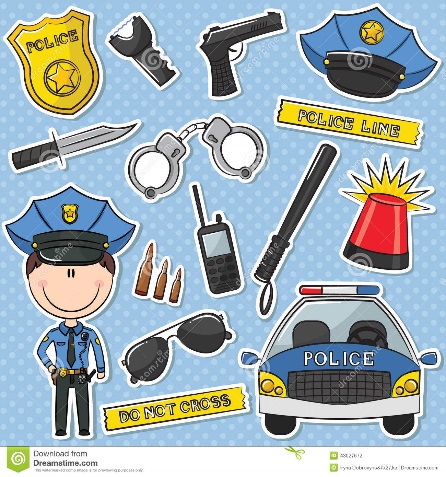 Medical
Nurse
Doctor
Definition: A person who is trained to care for those that are ill or needing medical assistance
Location: hospitals, doctor’s offices, schools, homes
Tools: 
Others: Ambulance, 
       Midwife
Definition: A person who is trained with skills for diagnosing & treating an aliment  
Location: hospitals, offices, private locations 
Tools: 
Others: Dentist,
    Specialists, Veterinarian
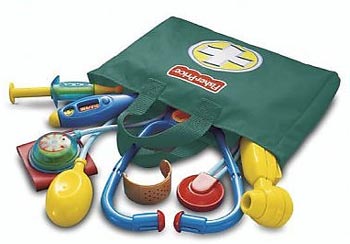 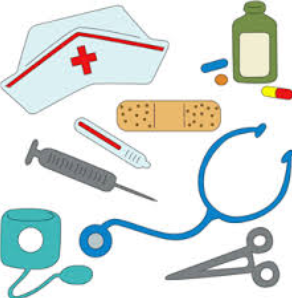 Services
Barber / Beautician
Mechanic
Definition: Someone who cuts or styles hair / make-up, nails, & cosmetic remedies 
Location: shops, personal homes
Tools: 
Others: Spa
Definition: A person trained to inspect and fix problems with vehicles, machines, or appliances 
Location: garages, shops, warehouses 
Tools: 
Others: Repair technician, 
      carpenter, engineer
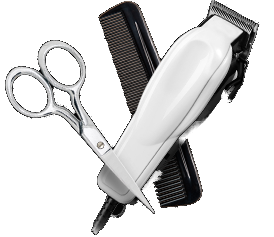 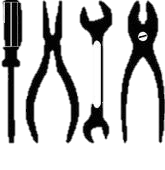 Food Services
Waiter / Waitress
Chef
Definition: Someone who serves customers food and beverages
Location: restaurants, ice cream shops, catered events
Tools: 
Others: fast 
   food servers
Definition: A person who cooks and prepares food 
Location: restaurants, catering services
Tools: 
Others: baker, 
cooks in service 
providing locations
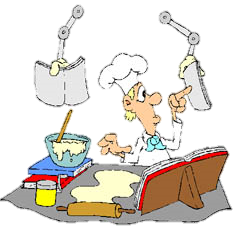 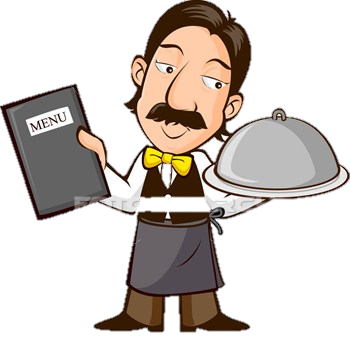 Others
Pilot
Entertainers
Definition: Someone who is paid to entertain viewers 
Location: television, radio, Hollywood, movie sets, performing arts centers
Tools: 
Others: Singers, 
    Actors, Comedians, 
    News Anchors, 
       Circus
Definition: A person who is trained to fly and controls airplanes & helicopters  
Location: airports, altitude of 3500 feet
Tools: 

Others: Air force, 
   Mercy flight attendants
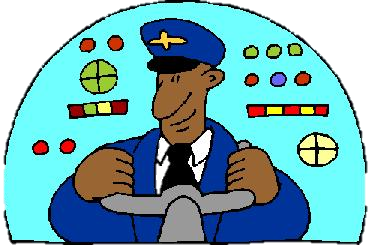 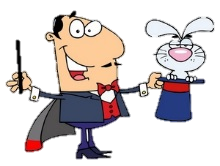